Considerations for the standard of prevention in an evolving HIV prevention landscape
Definate Nhamo PhD fellow
Pangaea Zimbabwe AIDS Trust (PZAT)
2
[Speaker Notes: Good Afternoon.

I would like to thank the organizers for allowing me to give this presentation on “Considerations for the standard of prevention in an evolving HIV prevention landscape.  I have no conflicts of interest to report.]
Disclaimers
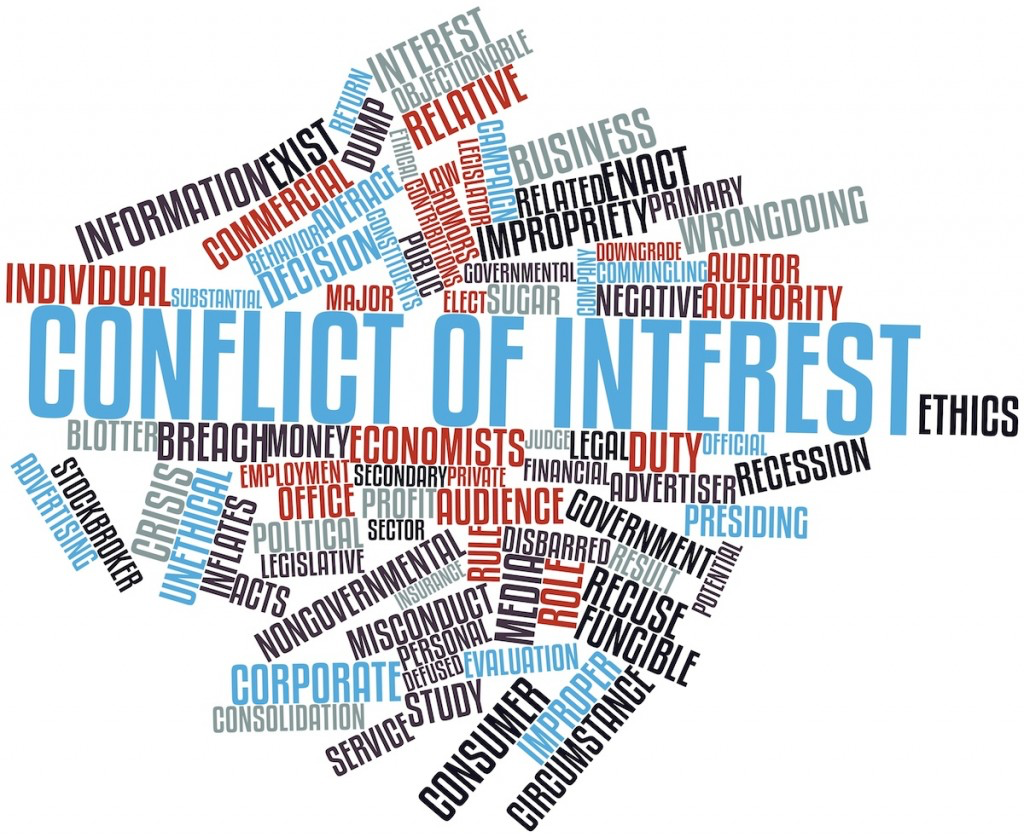 [Speaker Notes: I have no conflict of interest to declare]
Outline
What should prevention trials look like?
Who to involve?
How to involve them?
Examples of IS studies
Conclusions
Combination HIV prevention
[Speaker Notes: Essential pillars of effective trial design]
Who to involve?
Clinical trials historically conducted in women of reproductive age (18-35yrs)
Fail to include AGYW, pregnant and lactating women during initial stages
Communities at large
Health Care Providers
[Speaker Notes: HCPs determine the success or failure of a health product
Need buy-in for HIV prevention products on the horizon]
How to involve them?
Increase access to information
Community consultations
Community sensitization
Community advisory boards
Youth advisory boards
[Speaker Notes: As products are designed, most products have not gone through rigorous qualitative research in consulting potential high risk groups.
Community sensitization: Important for gradually building and normalizing the narrative on HIV prevention approaches]
HIV prevention essentials
Make information available
Make prevention sexy
Make prevention part of the normal narrative
Make prevention options accessible through differentiated care models
Implementation Science examples
Example 1- SCHIELD study
SCHIELD (Subcutaneous Contraceptive and HIV Implant Engineered for Long –Acting Delivery)

Purpose: To conduct research activities to elicit end-users’ perspectives on preferred characteristics of the SCHIELD implant being developed for dual HIV prevention and contraception, SCHIELD applicator system for inserting the implant, and considerations for future implementation within existing health care system in South Africa and Zimbabwe. 

Methodology: Mixed methods – FGDs, IDIs, quantitative assessments
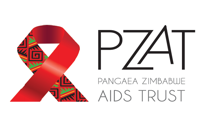 SCHIELD study
Target population: young women, HCPs, other key stakeholders
Sites: Pangaea Zimbabwe AIDS Trust (PZAT), Zimbabwe 
Setshaba research center (SRC), Soshanguve, South Africa
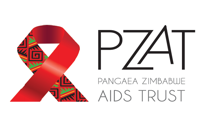 SCHIELD main outcomes
Provide insights into end-user preferences on key implant attributes
Inform prototype design 
Applicator system
Inform key target product profile (TPP)
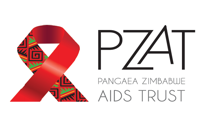 Optimizing Prevention Technology Introduction On Schedule
OPTIONS
Healthcare Providers’ Knowledge Attitudes and Practices towards oral PrEP
[Speaker Notes: Goodmorning. My name is Definate Nhamo. I am here today representing the OPTIONS project team to present findings from implementation research we conducted on Healthcare Providers’ Attitudes and Experiences Delivering Oral PrEP to Adolescent Girls and Young Women.]
OPTIONS KAP study
Aim: understand HCP KAP around oral PrEP
Target population: PrEP experienced and PrEP naïve HCPs
Sites: Kenya, South Africa, Zimbabwe
Methods: mixed methods, survey, IDIs
[Speaker Notes: One piece of work I would like to highlight is some implementation science work done through the OPTIONS consortium across 3 countries Zim, SA and Kenya]
OPTIONS KAP study
Key findings: 
HCPs highly knowledgeable about PrEP
PrEP naïve providers hesitant to add on PrEP delivery responsibilities
Negative attitudes toward AG having sex
[Speaker Notes: One piece of work I would like to highlight is some implementation science work done through the OPTIONS consortium across 3 countries Zim, SA and Kenya]
Key take home messages
Combination prevention
*Baeten et. al. HIVR4P 2018
[Speaker Notes: .]
Multi- sectoral approach
[Speaker Notes: Basic scientists and Social Scientists, mental health specialists]
Psychosocial support
[Speaker Notes: Support in all its variations – peer, community, HCP, partner, parent]
Mental health interventions
[Speaker Notes: We assume participants are people waiting for studies yet they have a lot they are going through – issues to do with depression, anxiety, 
We need to ensure participants have support to increase the chances of them using study products]
Thank you!